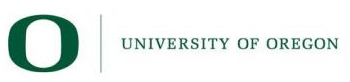 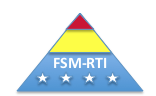 CENTER FOR EQUITY PROMOTION
Overview:  Understanding and Building a Schoolwide Assessment Plan
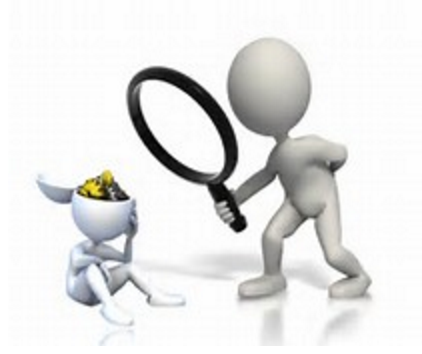 A Project LIFT Training Module
Schoolwide Assessment Plan Module
[Speaker Notes: This presentation focuses on building a schoolwide assessment plan.  The presentation is meant to be an overview of the four major types of assessment used within a response to intervention literacy framework.  Once the module is completed, you are invited to view other separate presentations on each type of assessment also found within the overall assessment professional development module.  

Remember that you can go at your own pace, or you can view the overview with a group of other teachers to talk about what is presented.]
Schoolwide Assessment in Literacy
2
Goals of this Presentation:  
Understand the reasons for collecting student data on a continuous basis.  
Understand the four basic types of assessment in education
Learn how these types of assessments will be used within Project LIFT
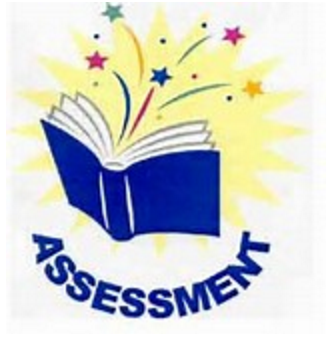 [Speaker Notes: The overall goals for this presentation are as follows:  

First, understand the reasons why teachers, coaches and other instructional personnel should take the time to collect student data on a continual basis.  

Second, this presentation has the goal of helping participants understand and be able to recognize the four basic types of assessment used within education, and in particular, a response to intervention literacy framework.  

Finally, the goal of this presentation is to help you learn about how these four types of assessments are or will be seen within Project LIFT.]
Why Develop a Schoolwide Assessment Plan?
Information from assessments can help administrators, coaches, and teachers identify:  
Students who are at or above grade-level, at some risk of reading failure, or at high risk for reading failure.  
Instructional needs of all students
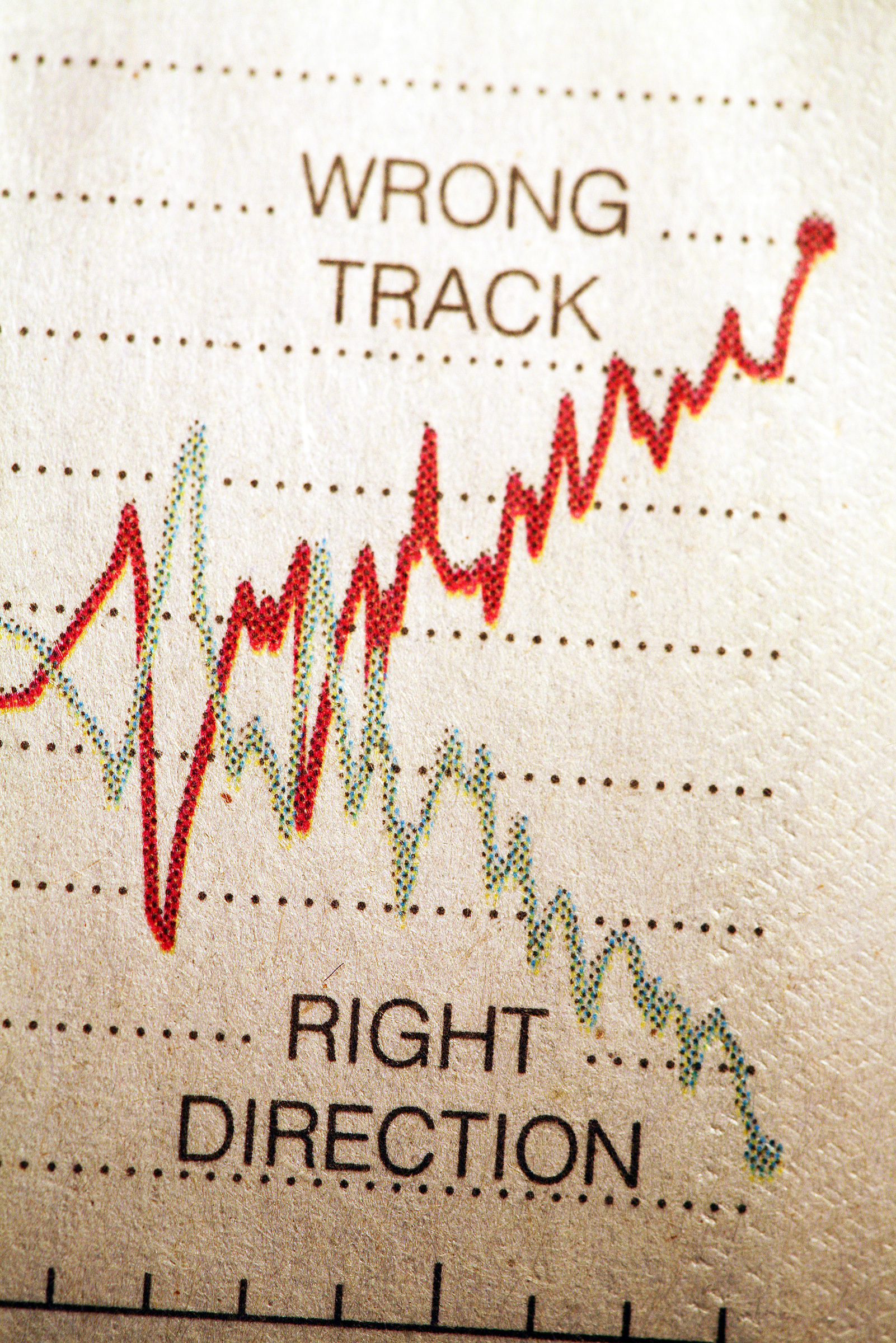 3
[Speaker Notes: The first question to ask in attempting to understand within an RTI system is why assessment is a critical component.  Assessment data can be used for a number of purposes.  The main purpose of collecting student data is to determine if students are learning and how well they are learning.  Without assessment data, we are just guessing the skill levels of students.  This data can help us know very early on who is on track with their literacy skills, who is at some risk for reading failure unless we intervene, and who is at high risk for not becoming a reader.]
Why Develop a Schoolwide Assessment Plan?
Information from assessments can help administrators, coaches, and teachers identify:  
Teachers who are implementing the comprehensive reading program and interventions with fidelity and those who are not
Teachers who need assistance and teachers who can serve as mentors
4
[Speaker Notes: When we take a look at all student data within an individual classroom, the data can give us an idea of what teachers are implementing the reading program and implementing professional development teachings with fidelity and those who are not.  Fidelity, in this case, means implementing the program or teaching in a consistent effective manner day after day.]
Why Develop a Schoolwide Assessment Plan?
Information from assessments can help administrators, coaches, and teachers identify:  
Overall growth of a school’s comprehensive literacy program
Professional development needs for building staff
5
[Speaker Notes: The data from students can also be used to take a step back and look at a school’s overall progress in meeting the literacy needs of its students.  Are a majority of our students meeting the goals and benchmarks we have set for them?  If so, this indicates our program is working well.  Are a majority of our students not meetings the goals and benchmarks we have set for them?  If not, this indicates many changes are needed across the classrooms in order for students to be more successful.  Data helps in making these decisions.  

Additionally, when we look at and analyze data across the school, this can help us determine what type of professional development and training the teachers in the school are most in need of.]
Typical Assessment Plans Within an RTI Framework
6
[Speaker Notes: There are basically four different types of assessments that schools should build into an assessment plan.  Since many FSM schools currently do not have these built into their schoolwide assessment plans, all have not been addressed at once.  Rather, we will gradually build all of these assessment types into your schoolwide assessment plan.  

First, all schools should have screening assessments conducted with all students at the beginning of the school year.  These screening assessments should match the skills we want to to learn during the school year.  Screening assessments are generally brief, individually administered tests given at the beginning of the school year.  These assessments will help identify students who are on track with their literacy skills, as well as those who may be at risk for reading difficulties. Screening assessments alert teachers to which students need extra support and intervention to achieve FSM grade-level standards and benchmarks.  Within Project LIFT, screening assessments are also given in the middle of year (around the end of January) and end of the year (in the middle of May).  

Diagnostic assessments are more in-depth measures that provide specific information about a student's reading ability and instructional needs in the five essential reading components of reading. Diagnostic assessments are not given to all students.  Rather, diagnostic assessments are given only to those students that a coach or teacher needs additional information from in order to develop an effective intervention plan.  Diagnostic assessments help answer the question, “What specifically is causing the student’s reading programs? And What specific skills does the student need to be taught in order to learn and make growth in the area of literacy?  

Progress monitoring assessments are used to monitor students’ progress across the school year and are generally given more often to those students performing below grade level standards and are receiving intervention instruction. These are also called formative assessments.  These brief assessments help teachers determine whether students are making adequate progress toward grade level standards and benchmarks.  Simply put, progress monitoring data helps teachers determine if their instruction is being effective or not.  Based on progress monitoring data, teachers will be better able to deliver differentiated instruction, so every student within the same class receives the individualized instruction that he or she needs.

The fourth type of assessment is called Outcome or Summative data. Outcome assessments are end-of-the-year assessments used to evaluate the effectiveness of a Project LIFT school’s overall progress in improving student reading achievement. Outcome measures also evaluate the effectiveness of reading programs and classroom instruction at each grade level. Currently, the FSM National Minimum Competency Test given in 6th grade serves as the sole outcome assessment at the national and state levels.  We can also use the end-of-year]
Project LIFT Assessment PlanActivity 1
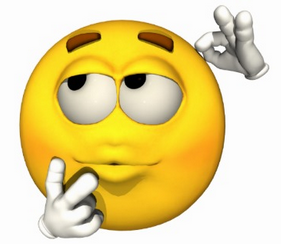 7
Please stop the presentation and complete Activity 1 of this Module
Reviews the four basic types of assessment within a Response to Intervention literacy model.  
When completed, please return to presentation
Tools
Progress Monitoring Assessments
Screening Assessment(s)
(Benchmark Assessment)
Identify Need for Support
Additional Information 
(as needed)
Validate Need for Support
Diagnostic 
Assessment(s)
(as needed)
Plan Instructional Support
Implement Instructional Support
Evaluate Support
Outcome Assessment
(Benchmark Assessment)
Review Outcomes
8
(Good, Gruba, and Kaminski, 2002)
[Speaker Notes: You may be asking yourself, “How do all of these assessments work together?”  Let’s take a quick look.  

A school starts the year by administering short screening assessments to all students within the school.  The purpose of this screening is to identify the performance levels of all students and identify those students who may be in need of extra support.  Students are typically classified as “at grade level, “ somewhat below grade level,” or “significantly below grade level” based on the results of the screening assessments.  For students that we are not quite sure the screening results were correct, we can administer alternate forms of the assessment to make sure our findings are correct.  Screening assessments for all students are also given in the middle of the year and at the end of the school year as well.  

The school teams and classroom teachers then plan support for the students based upon these results.  Some students may need some extra testing to see what specific skills they are missing.  These are called diagnostic assessments.  We can also look at the tests that were given during the screening and gather some diagnostic information rather than administering new assessments.  For example, we may look to see if a student is missing consonant or vowel sounds, are they having difficulty with sight words?  Are they having difficult with words containing more than one syllable?  All of this type of information can be used for planning.  

Once an instructional plan has been put into place, instruction begins based upon the data we have analyzed.  For some students below grade level, this may mean extra instruction during the day or after school.  While this instruction happens, progress monitoring assessments can take place.  This means that every couple of weeks, students below grade level are administered short assessments to see if they are making progress with their skills. If the student is not making progress, then the teacher needs to change or add to the instruction that student is receiving.  

Finally, at the end of the school year, we can look at how the students performed overall.  These tests are called summative assessments.  Our screening assessment at the end of the year can serve as the summative assessment.  And, large scale tests such as the national test can serve as a type of summative assessment as well.]
Tools
Progress Monitoring Assessments
Screening Assessment(s)
(Benchmark Assessment)
Identify Need for Support
Additional Information 
(as needed)
Validate Need for Support
Diagnostic 
Assessment(s)
(as needed)
Plan Instructional Support
Implement Instructional Support
Evaluate Support
Outcome Assessment
(Benchmark Assessment)
Review Outcomes
9
(Good, Gruba, and Kaminski, 2002)
[Speaker Notes: A school starts the school year by administering short screening assessments to all students within the school.]
(1) IDENTIFYING NEED FOR SUPPORT
Elizabeth Jankowski (2011)
Use screening assessment with all students to determine who may be in need of extra support.
Compare individual student’s performance to expected performance to evaluate need for additional instructional support.  
Determine risk status for reading difficulty based upon screening data:
Grade Level
Some Risk
High Risk
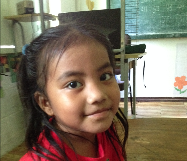 10
[Speaker Notes: A school starts the year by administering short screening assessments to all students within the school.  The purpose of this screening is to identify the performance levels of all students and identify those students who may be in need of extra support.  Students are typically classified as “at grade level, “ somewhat below grade level,” or “significantly below grade level” based on the results of the screening assessments.]
Tools
Progress Monitoring Assessments
Screening Assessment(s)
(Benchmark Assessment)
Identify Need for Support
Additional Information 
(as needed)
Validate Need for Support
Diagnostic 
Assessment(s)
(as needed)
Plan Instructional Support
Implement Instructional Support
Evaluate Support
Outcome Assessment
(Benchmark Assessment)
Review Outcomes
11
(Good, Gruba, and Kaminski, 2002)
[Speaker Notes: For students that we are not quite sure the screening results were correct, we will want to recheck.  Or, sometimes we forget to start the stopwatch or start marking responses.  In these cases, we want to validate or re-administer the assessment to make sure we are correct.]
(2) VALIDATING NEED FOR SUPPORT
Elizabeth Jankowski (2011)
Re-administer screening measure using an alternate form if necessary.  
Look at other data to validate need for and type of additional instructional support needed.
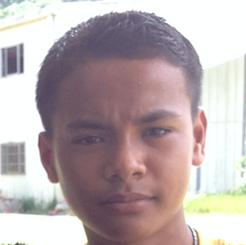 12
[Speaker Notes: For students that we are not quite sure the screening results were correct, we can administer alternate forms of the assessment to make sure our findings are correct.  We can also work with teachers to talk about the performance they see inside the classroom to help determine the level of support individual students need in order to be successful.]
Tools
Progress Monitoring Assessments
Screening Assessment(s)
(Benchmark Assessment)
Identify Need for Support
Additional Information 
(as needed)
Validate Need for Support
Diagnostic 
Assessment(s)
(as needed)
Plan Instructional Support
Implement Instructional Support
Evaluate Support
Outcome Assessment
(Benchmark Assessment)
Review Outcomes
13
(Good, Gruba, and Kaminski, 2002)
[Speaker Notes: The school teams and classroom teachers then plan support for the students based upon these results.  Some students may need some extra testing to see what specific skills they are missing.]
(3) PLANNING AND IMPLEMENTATION
Elizabeth Jankowski (2011)
Administer diagnostic assessments to students when teachers need additional information to plan effective interventions for students performing below expectations.   
Use information to:  
Determine the cause of inadequate performance
Establish clear instructional goals
Plan for the amount of and type of instruction the student needs
Group students with similar instructional needs.
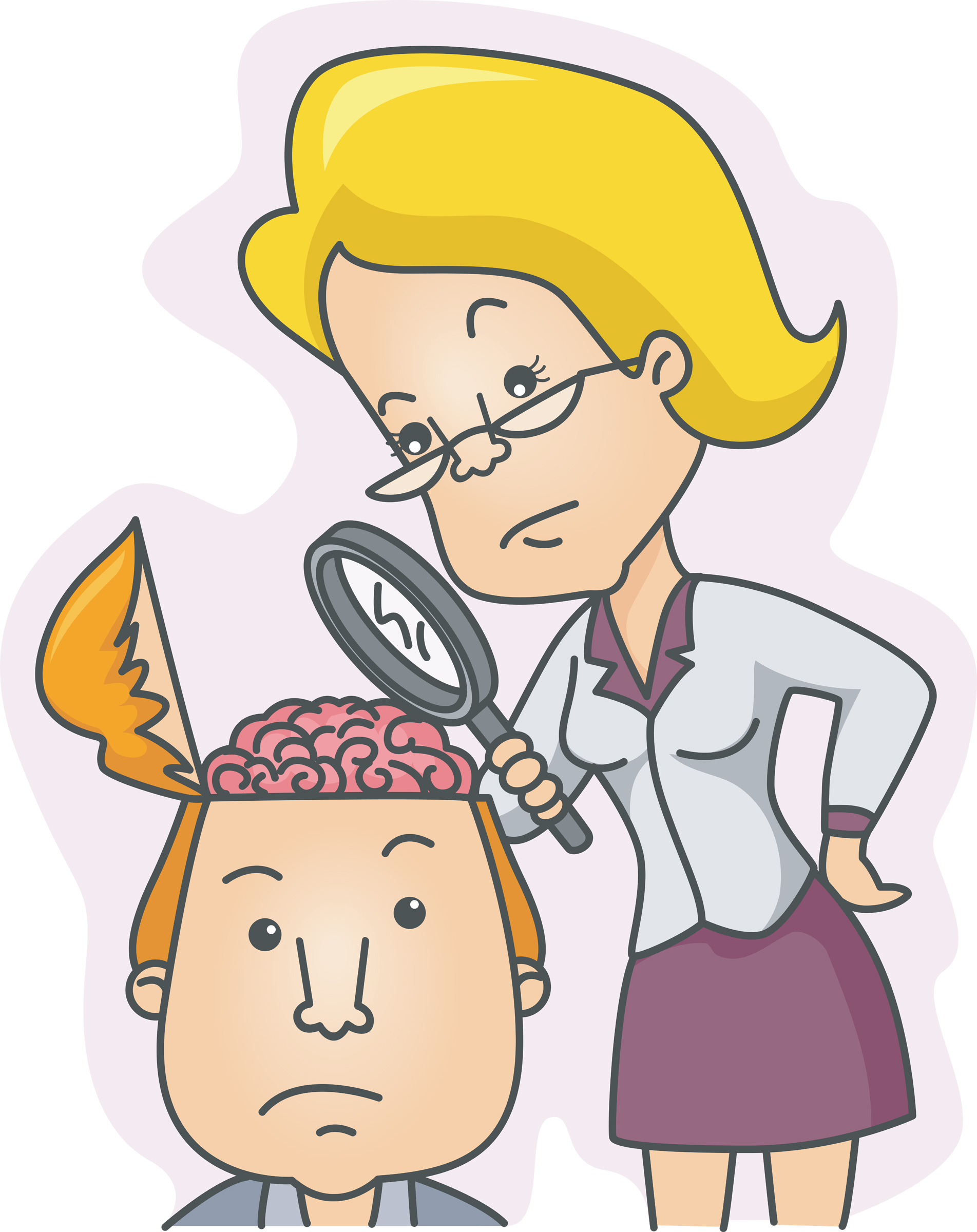 14
[Speaker Notes: These are called diagnostic assessments.  We can also look at the tests that were given during the screening and gather some diagnostic information rather than administering new assessments.  For example, we may look to see if a student is missing consonant or vowel sounds, are they having difficulty with sight words?  Are they having difficult with words containing more than one syllable?  All of this type of information can be used for planning.  

Diagnostic assessments may be specialized phonics tests or no new tests at all.  Oftentimes, we can take the tests that have already been given to determine the types of errors a student is making in order to plan intervention instruction.  For much more information on diagnostic assessments, please see the module on diagnostic assessments.]
Tools
Progress Monitoring Assessments
Screening Assessment(s)
(Benchmark Assessment)
Identify Need for Support
Additional Information 
(as needed)
Validate Need for Support
Diagnostic 
Assessment(s)
(as needed)
Plan Instructional Support
Implement Instructional Support
Evaluate Support
Outcome Assessment
(Benchmark Assessment)
Review Outcomes
15
(Good, Gruba, and Kaminski, 2002)
[Speaker Notes: Once an instructional plan has been put into place, instruction begins based upon the data we have analyzed.  For some students below grade level, this may mean extra instruction during the day or after school.  While this instruction happens, progress monitoring assessments can take place.]
(4) EVALUATING AND MODIFYING SUPPORT
Elizabeth Jankowski (2011)
Progress Monitoring Assessments
Brief assessments that help teachers determine whether students are making adequate progress toward grade-level standards and benchmarks.  
Data collected from progress monitoring enables teachers to target students’ learning needs and differentiate instruction.
16
[Speaker Notes: Remember that progress monitoring assessments are short assessments, usually no more than one minute in length, that are administered to briefly check how well students are progressing with their target skills.  

Depending on the schedule, about every couple of weeks, students below grade level are administered short assessments to see if they are making progress with their skills. If the student is not making progress, then the teacher needs to take time and think about what changes or additions need to be made to the child’s instructional plan in order for the student to be successful.]
(4) EVALUATING AND MODIFYING SUPPORT
Elizabeth Jankowski (2011)
Progress monitoring data should be collected more frequently with those students who demonstrate higher risk and greater instructional need.  
For example:
17
[Speaker Notes: Here is a typical example of how often progress monitoring assessments are administered in many schools.  Note that the greater the skill deficits, the more often progress monitoring assessments should be given.  


For much more detailed information on progress monitoring, please the training module focused specifically on progress monitoring assessments.]
Tools
Progress Monitoring Assessments
Screening Assessment(s)
(Benchmark Assessment)
Identify Need for Support
Additional Information 
(as needed)
Validate Need for Support
Diagnostic 
Assessment(s)
(as needed)
Plan Instructional Support
Implement Instructional Support
Evaluate Support
Outcome Assessment
(Benchmark Assessment)
Review Outcomes
18
(Good, Gruba, and Kaminski, 2002)
[Speaker Notes: Finally, at the end of the school year, we can look at how the students performed overall.  These tests are called summative assessments.  Our screening assessment at the end of the year can serve as the summative assessment.  And, large scale tests such as the national test can serve as a type of summative assessment as well.]
(5) REVIEWING OUTCOMES
Elizabeth Jankowski (2011)
Purposes
 Individual
Evaluate individual student’s performance with respect to specified instructional goals.  
 Systems Level
Compare school/district outcomes to established goals as well as outcomes from previous year.
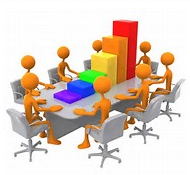 19
[Speaker Notes: Summative information can provide the information we need to analyze the growth and performance of students at an individual level.  However, this information can also be used to determine the effectiveness of specific classes and grade levels.  Summative data can also help a team determine how the entire school is making progress toward literacy schools.]
Typical Assessment Plans Within an RTI Framework
20
[Speaker Notes: There are basically four different types of assessments that schools should build into an assessment plan.  Since many FSM schools currently do not have these built into their schoolwide assessment plans, all have not been addressed at once.  Rather, we will gradually build all of these assessment types into your schoolwide assessment plan.  

First, all schools should have screening assessments conducted with all students at the beginning of the school year.  These screening assessments should match the skills we want to to learn during the school year.  Screening assessments are generally brief, individually administered tests given at the beginning of the school year.  These assessments will help identify students who are on track with their literacy skills, as well as those who may be at risk for reading difficulties. Screening assessments alert teachers to which students need extra support and intervention to achieve FSM grade-level standards and benchmarks.  Within Project LIFT, screening assessments are also given in the middle of year (around the end of January) and end of the year (in the middle of May).  

Diagnostic assessments are more in-depth measures that provide specific information about a student's reading ability and instructional needs in the five essential reading components of reading. Diagnostic assessments are not given to all students.  Rather, diagnostic assessments are given only to those students that a coach or teacher needs additional information from in order to develop an effective intervention plan.  Diagnostic assessments help answer the question, “What specifically is causing the student’s reading programs? And What specific skills does the student need to be taught in order to learn and make growth in the area of literacy?  

Progress monitoring assessments are used to monitor students’ progress across the school year and are generally given more often to those students performing below grade level standards and are receiving intervention instruction. These are also called formative assessments.  These brief assessments help teachers determine whether students are making adequate progress toward grade level standards and benchmarks.  Simply put, progress monitoring data helps teachers determine if their instruction is being effective or not.  Based on progress monitoring data, teachers will be better able to deliver differentiated instruction, so every student within the same class receives the individualized instruction that he or she needs.

The fourth type of assessment is called Outcome or Summative data. Outcome assessments are end-of-the-year assessments used to evaluate the effectiveness of a Project LIFT school’s overall progress in improving student reading achievement. Outcome measures also evaluate the effectiveness of reading programs and classroom instruction at each grade level. Currently, the FSM National Minimum Competency Test given in 6th grade serves as the sole outcome assessment at the national and state levels.  We can also use the end-of-year]
KEY “TAKE AWAY” POINTS
Elizabeth Jankowski (2011)
The use of instructional assessments should be a key component of a school’s comprehensive reading program.  
Four major types of assessment should be built into a Schoolwide Assessment Plan for literacy development
Information from assessments (data analysis) can help administrators, coaches and teachers make important instructional decisions at many levels.
21
[Speaker Notes: Students risk status (Grade Level, Some Risk, High Risk)
Instructional needs of all students within a school
Groups of students who are having difficulty meetings goals/expectations
Teachers who need assistance and teachers who can serve as mentors
Professional development needs for building staff]
Next Steps
22
To learn more about each type of assessment, please see accompanying models.
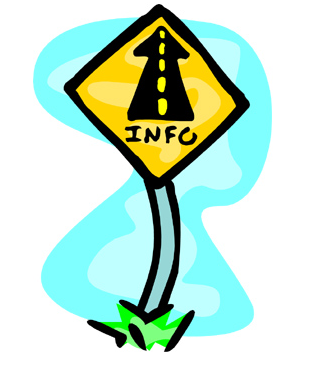 [Speaker Notes: As a reminder, this presentation has been overview of the four major types of assessment.  For much more in-depth information on each of these, please see individual modules on screening, progress monitoring and diagnostic assessments.]